Supporting the ABUHB Decarbonisation Agenda with Technology
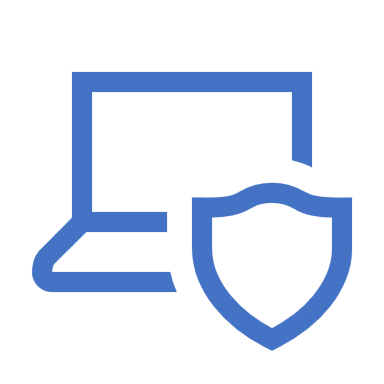 Victoria Richards-Green
ABUHB Clinical Informatics Lead Pharmacist
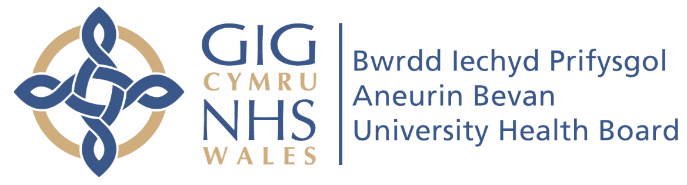 Using the All-Wales Asthma & COPD guidelines and key elements of the ABUHB Decarbonisation strategy, an App is being developed within ABUHB that can simplify and support inhaler reviews across all healthcare settings, without the need for specialist inhaler knowledge
How can technology support Decarbonisation?
What can the app do?
What can't the app do?
Where possible data comes via independent sources rather than direct from Pharma 
Data used in the development includes:
ICS strength classification – via Right Breathe website 
Device resistance rating – via In-check dial grading 
Licensed indications – via Electronic Medicines Compendium
Global Warming Potential (GWP) – this is a combination of All-Wales guidance and information obtained through the development of the ABUHB Decarbonisation strategy
What data does it use?
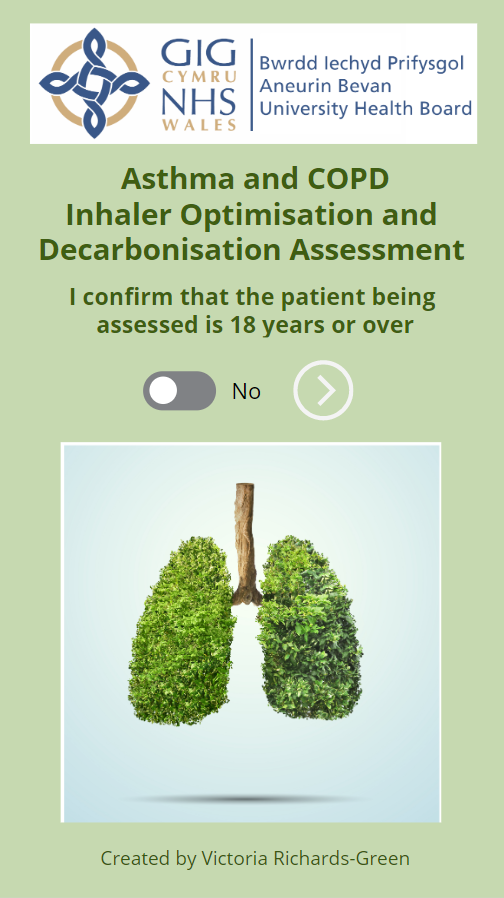 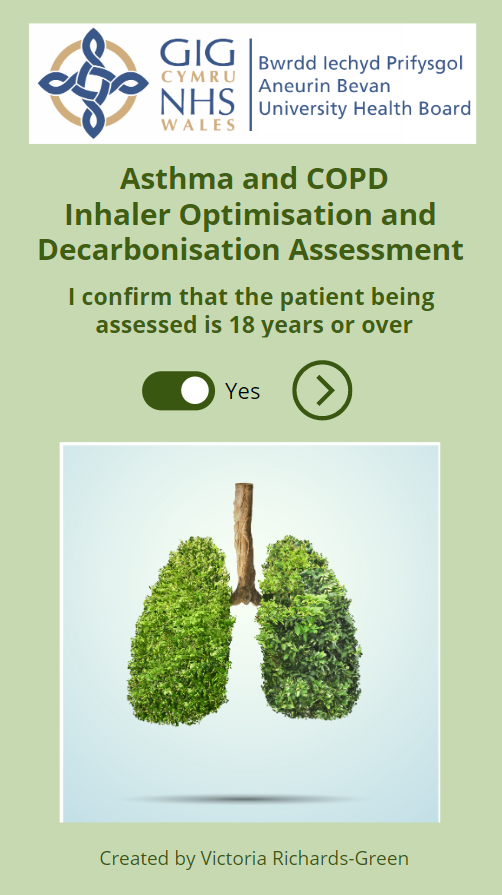 Before you start an Assessment
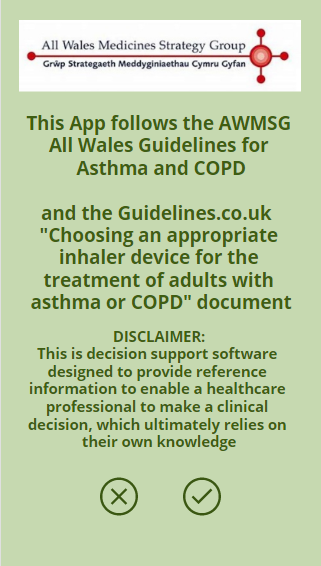 The app is a decision support tool and is not classed as a medical device by the MHRA
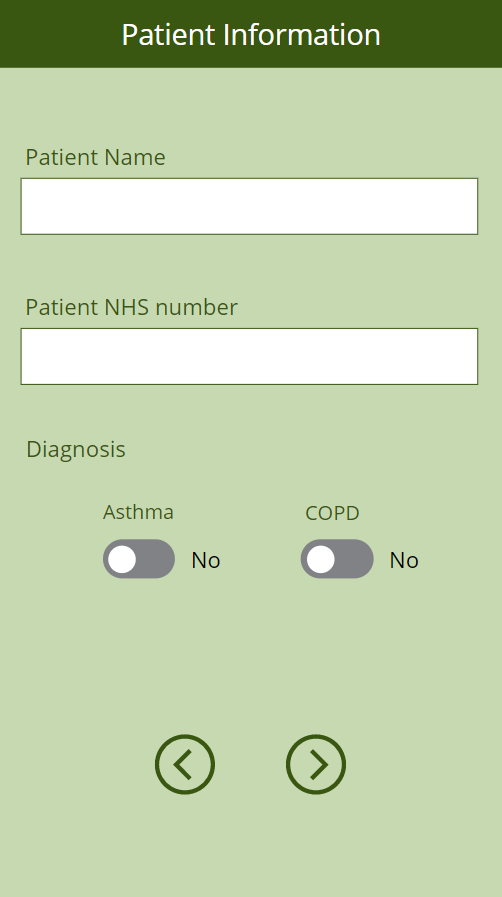 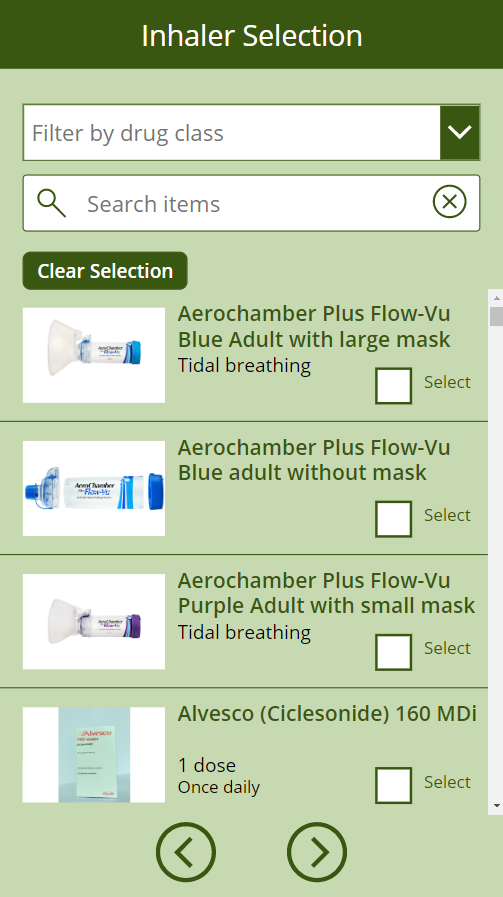 Patient Data Screens
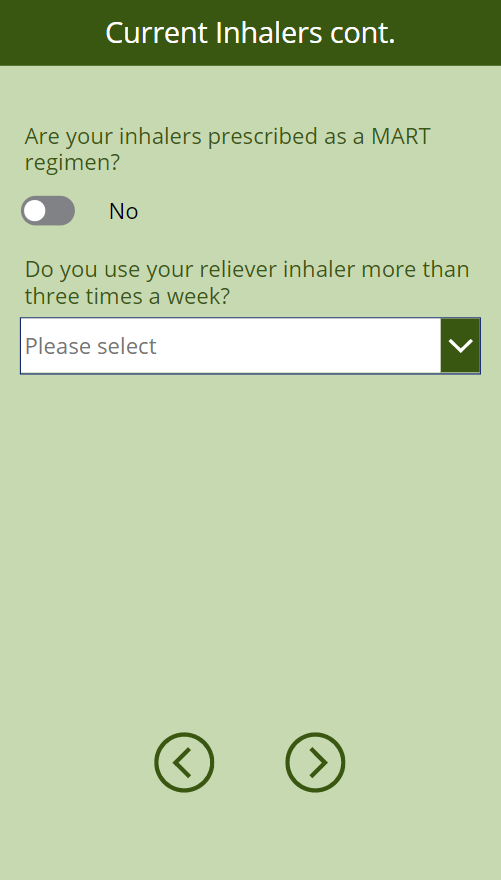 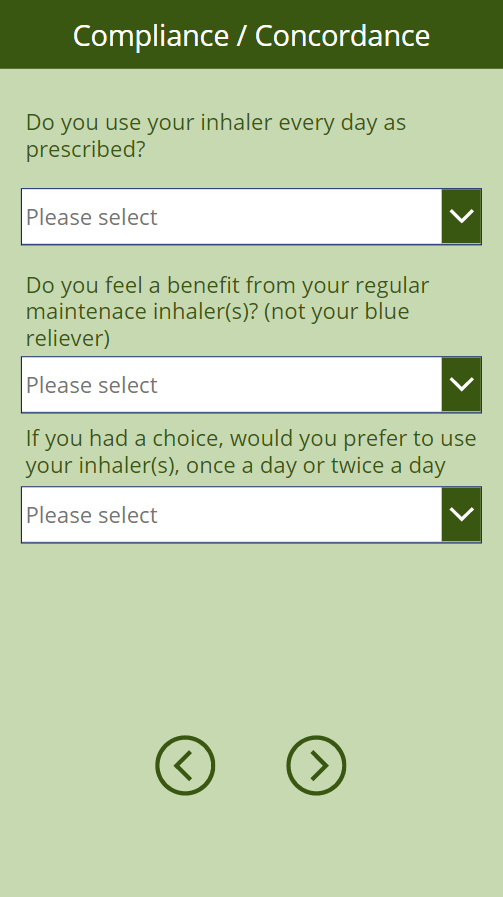 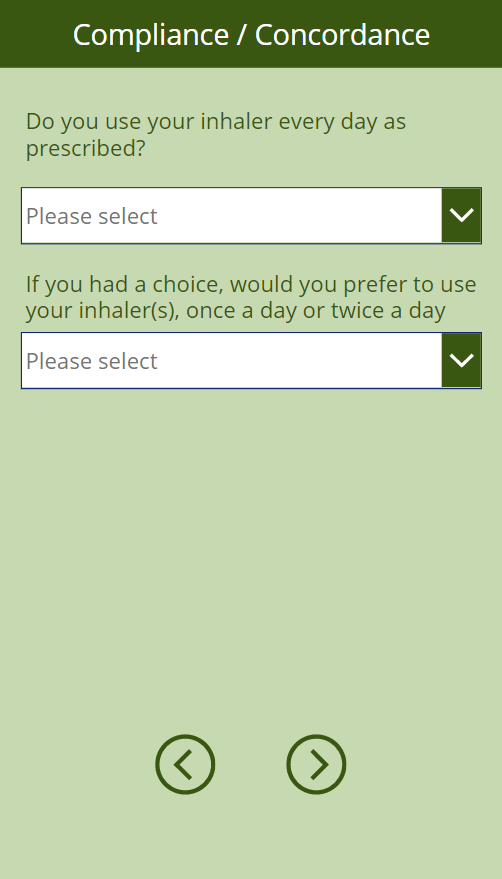 Compliance and Concordance Screens
COPD
Asthma
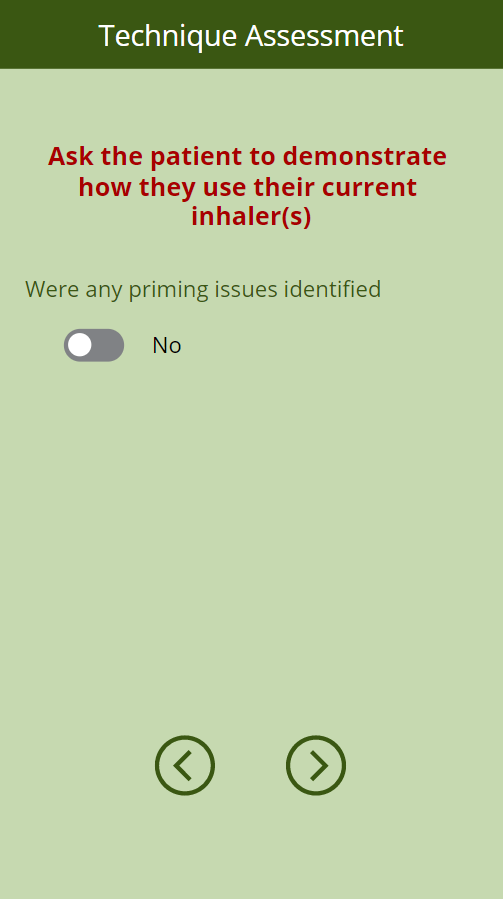 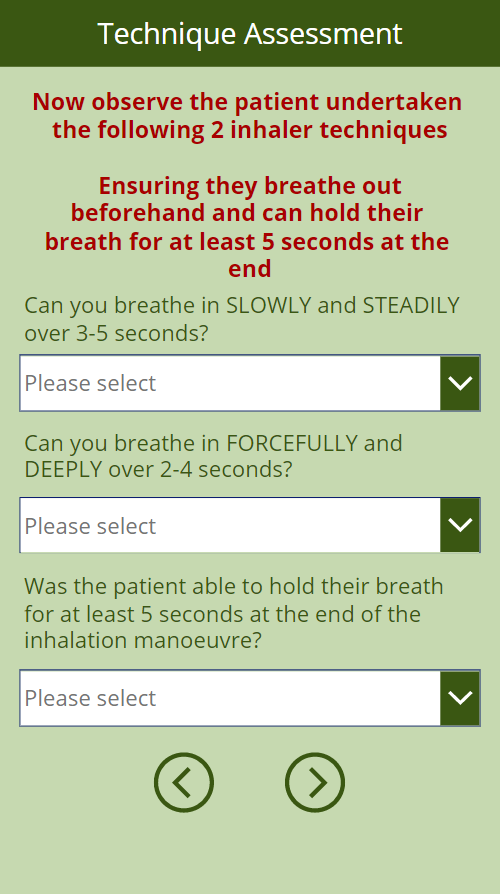 Technique Assessment
Next comes the clever bit...
The app will then take all the information and provide a short list (based on guidelines) of the most appropriate inhaler for your patient
The list is ordered to show the lower GWP inhalers first and in descending order of device resistance 
At this point the patient can be involved in the inhaler selection
The app is intuitive and will only show screens, questions and inhalers relevant to information provided (I will cover this off in more detail during the live demo)
Selecting the best inhaler for your patient
Once the new inhaler(s) and supportive device (where appropriate) have been selected, the outcome of the assessment is summarised in a printable screen
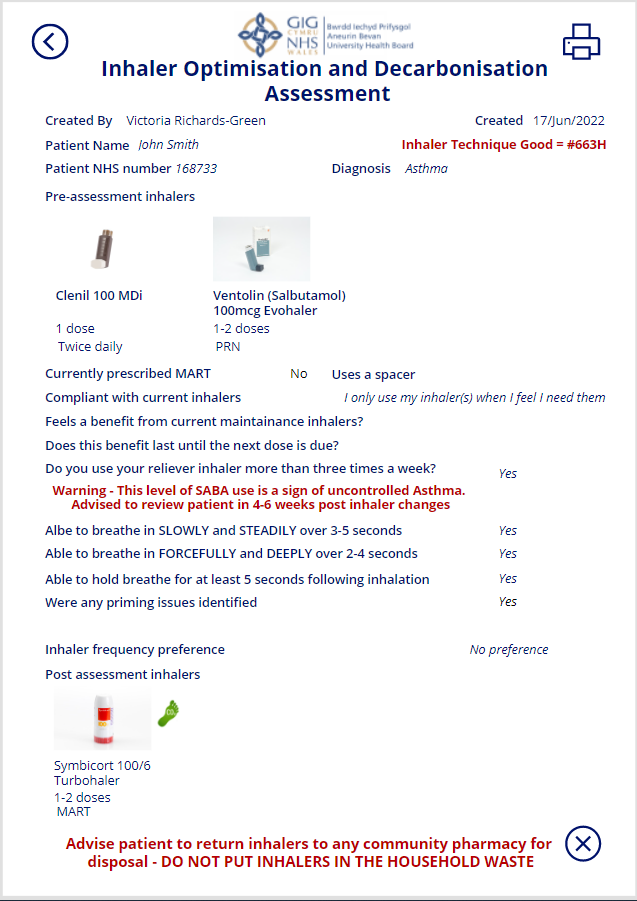 At the point of launch it will be available to use by anyone within ABUHB with an NHS email address, including:
Primary care staff in GP surgeries (Doctors, Nurses, Pharmacists, Physicians Associates)
Secondary care staff, on wards and in clinics (Doctors, Nurses, Pharmacists, Pharmacy Technicians, Physicians Associates)
Community Pharmacies
Who can use it?
What happens to the data?
Live Demonstration
[Speaker Notes: Demos to run
1. Clenil 100mcg + Ventolin (Over using SABA, under using Clenil) - can do 
2. Th]
Future Developments
PDF copy of the Summary screen, to allow for attachment to a patient's electronic record
Any Questions?